Exemple de production d’élève
L’élève a pris soin de son travail et s’est investi.
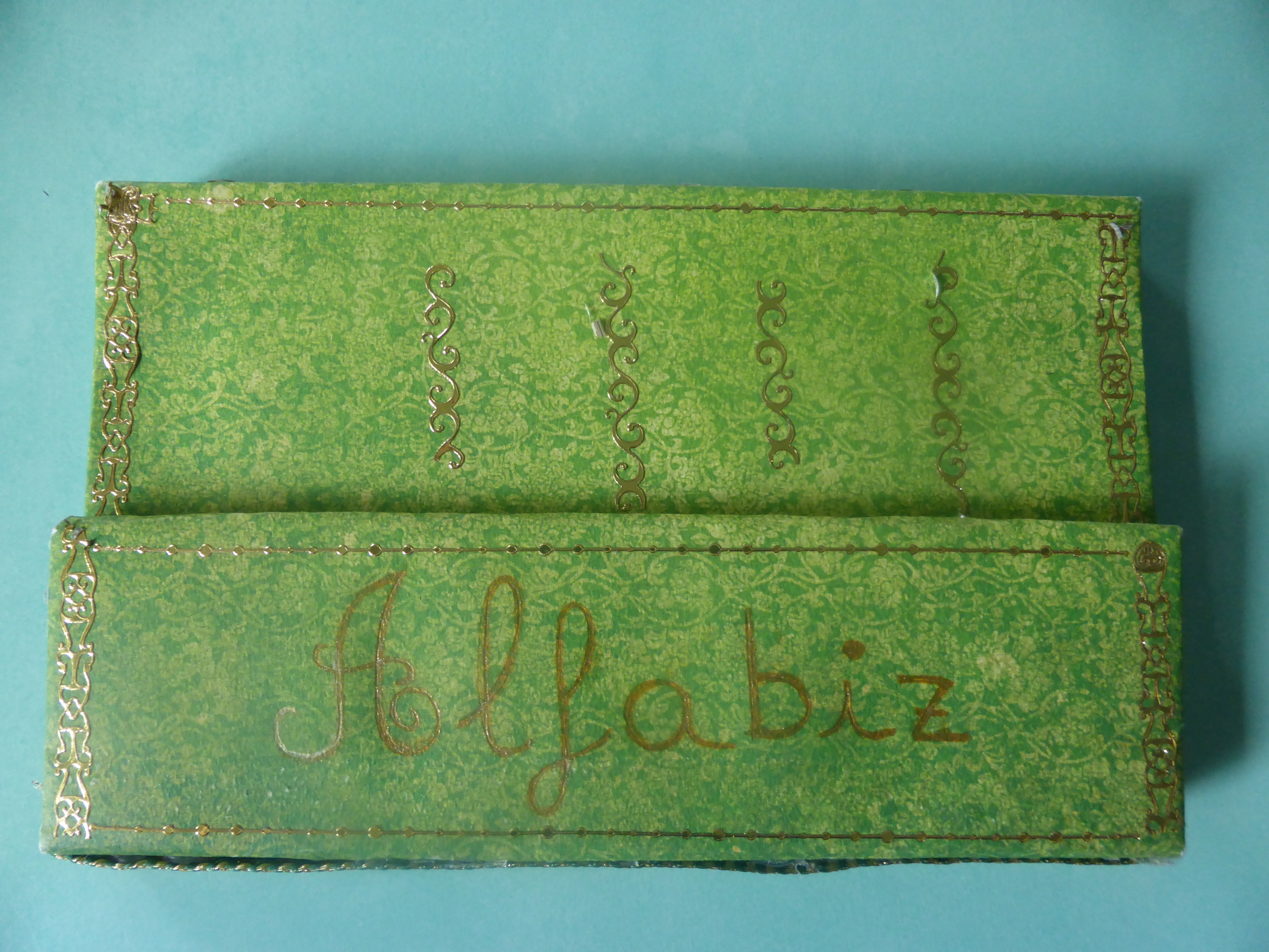 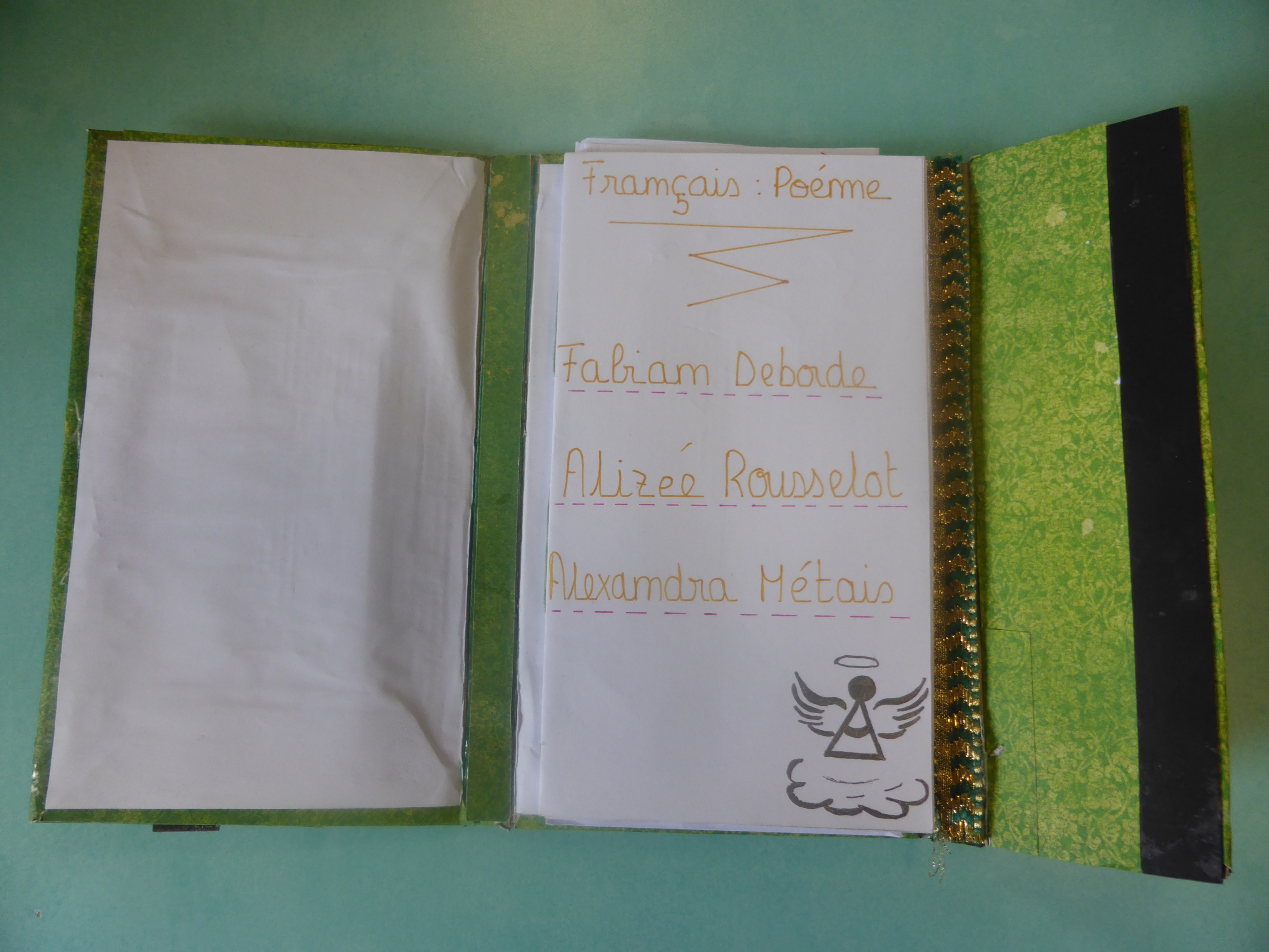 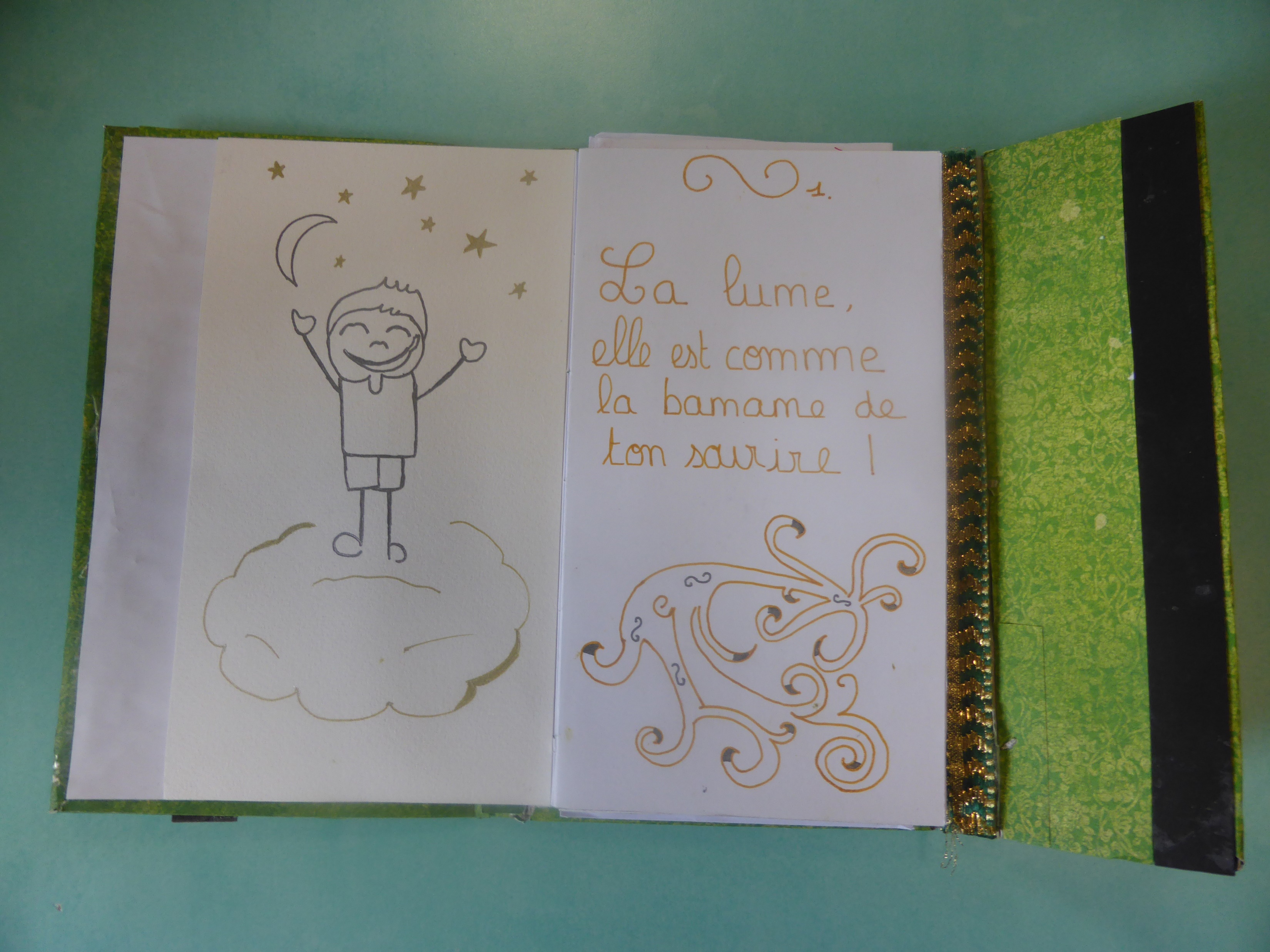 La comparaison surréaliste est basée sur une analogie de forme qu’on peut commenter.
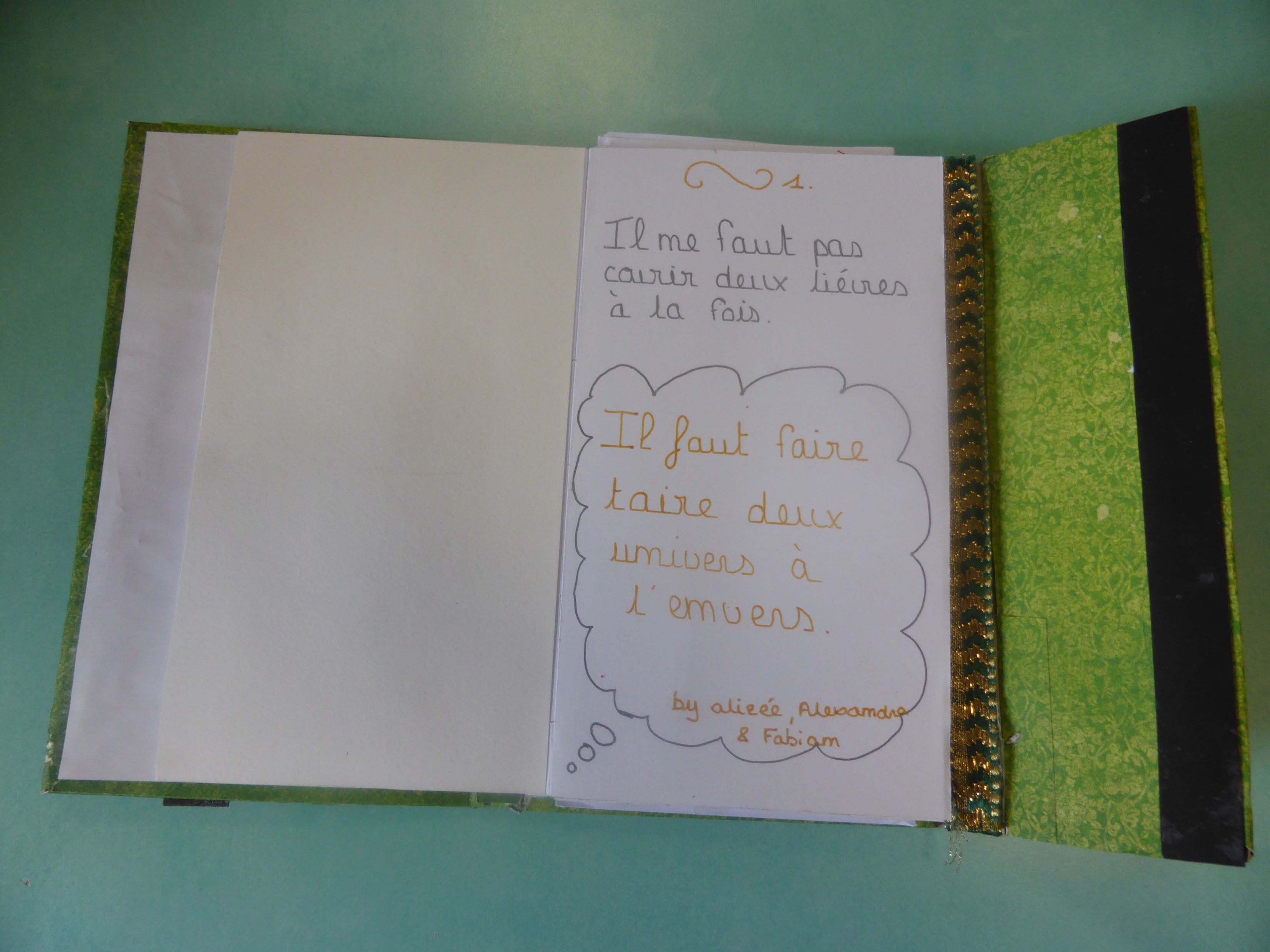 Le proverbe surréaliste suit bien la directive de rapprocher deux éléments éloignés (ici le verbe « taire » et le nom « univers ».
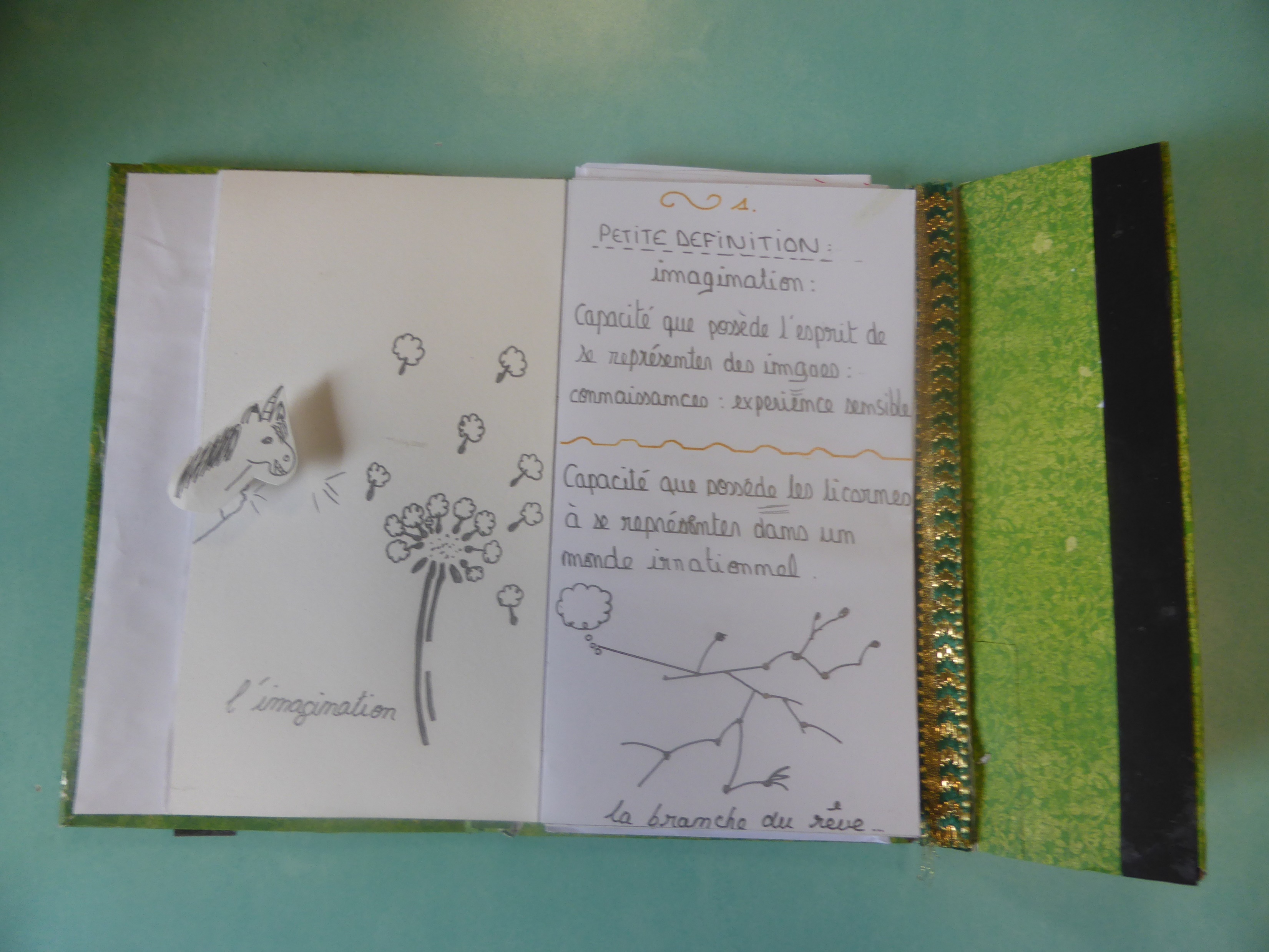 L’article de dictionnaire renvoie aux paysages intérieurs de l’élève, à son imaginaire et sa sensibilité.
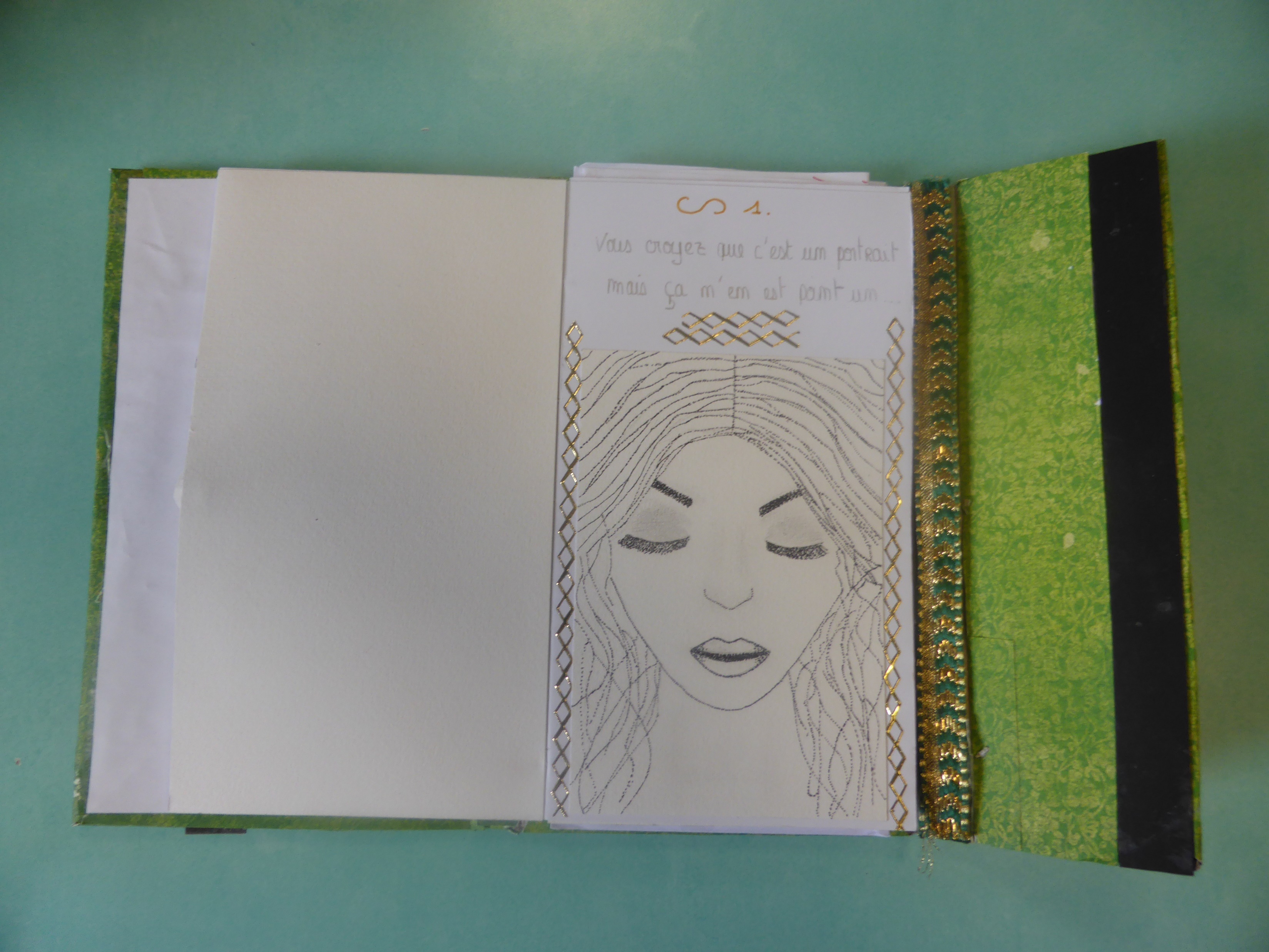 Le rapport texte / image est trop proche des propositions de Magritte: il n’y a pas eu de créativité dans cette partie du travail mais seulement un calque.
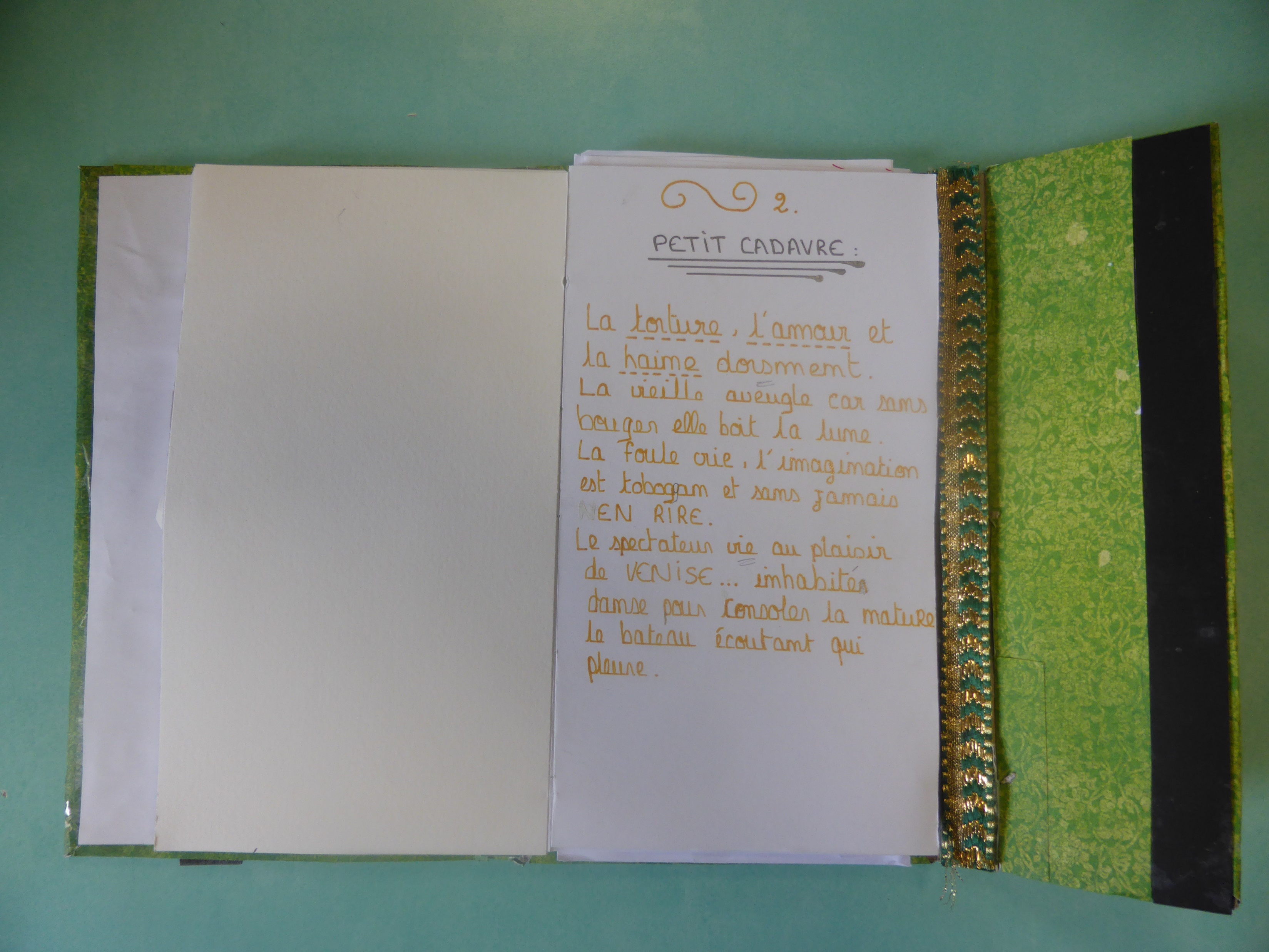 Le cadavre exquis peut être retravaillé: en modifiant la syntaxe, l’ordre des mots, en faisant ce que les surréalistes appelaient la « toilette du mort » l’ensemble pourrait davantage frapper l’imaginaire du lecteur.
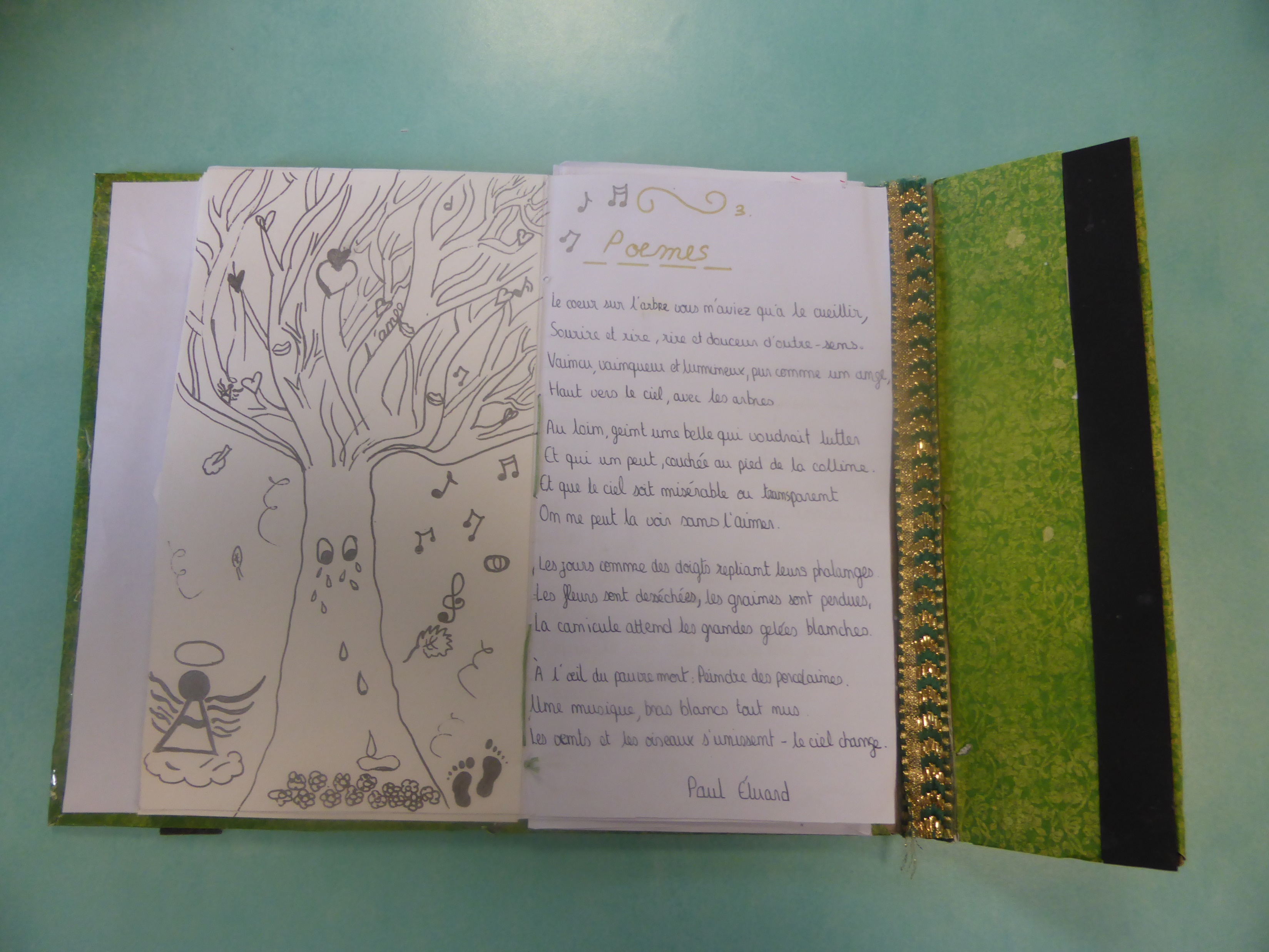 L‘hommage est plus une illustration qu’une « illumination ». L’élève n’a pas suivi toutes les consignes.